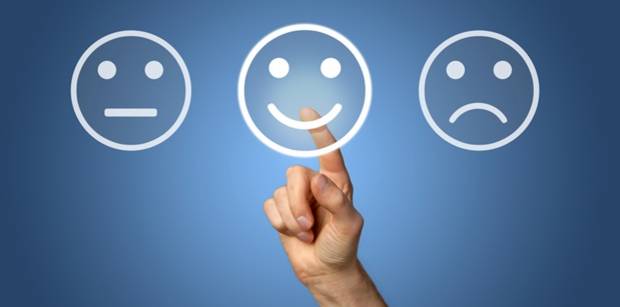 Meine 5 Service-Versprechen!
Klausurkorrekturen: Die Korrektur von Klausuren erledige ich innerhalb von 2 Wochen nach dem Klausurtermin.
Feedback-Gespräche: Im Anschluss an Seminare und mündliche Prüfungen biete ich Ihnen auf Wunsch die Möglichkeit zu persönlichen Feedback-Gesprächen.
Vorlesungsunterlagen: Spätestens drei Tage vor den Veranstaltungen stehen die Vorlesungsunterlagen im Downloadbereich zur Verfügung.
Anfragen per E-Mail: Anfragen per E-Mail beantworte ich von Montag - Freitag innerhalb von 48 Stunden. Sollte eine Klärung Ihrer Anliegen per E-Mail nicht möglich sein, so erhalten Sie innerhalb von einer Woche einen persönlichen Gesprächstermin.
Abschlussarbeiten: Die Erstkorrektur von Bachelor- oder Masterarbeiten schließe ich innerhalb von zwei Wochen nach dem offiziellen Eintreffen der Arbeit bei mir ab.
1
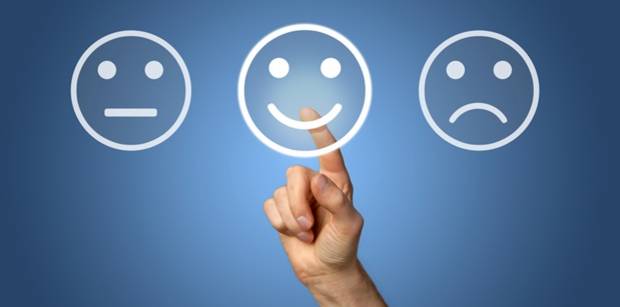 Meine 5 Wünsche an Sie!
Es ist Ihre Lehrveranstaltung! Ich freue mich über Ihre aktive Beteiligung im Unterricht. Wenn Sie kritische Anmerkungen haben, sind diese ebenfalls sehr willkommen.
Seien Sie optimistisch! Gehen Sie davon aus, dass Ihr Freundeskreis erhalten bleibt, auch wenn Sie in den nächsten 180 Minuten nicht auf Mails, SMS, WhatsApp, Facebook-Nachrichten etc. reagieren.
Kommunikation ist wichtig! Wenn Sie mit Ihrem Nachbarn oder Ihrer Nachbarin die Rettung der Welt besprechen müssen, möchte ich Sie nicht daran hindern. Sie können das Gespräch aber auch nach der Veranstaltung oder in der Mensa führen.
Früher war nicht alles schlecht! Ich freue mich darüber, wenn die gängigen Regeln des Schriftverkehrs eingehalten werden.
Feedback bringt uns weiter im Leben! Bitte beteiligen Sie sich an der Lehrevaluation. Diese ist für mich eine wichtige Quelle zur Verbesserung der Veranstaltungen.
2